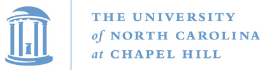 COMP 520 - Compilers
Lecture 05 – EBNF Properties, Prediction Sets
1
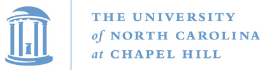 A second look at NFAs
Goal: How can we go from an NFA to a DFA?
Any tricky details?
2
COMP 520: Compilers – S. Ali
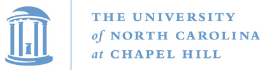 First, Initialize S
3
COMP 520: Compilers – S. Ali
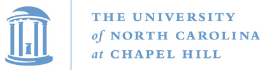 Look at input a= Dig
4
COMP 520: Compilers – S. Ali
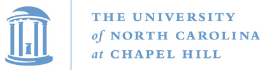 Look at input a= Dig
Float Literal
Int Literal
5
COMP 520: Compilers – S. Ali
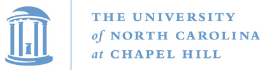 Look at input a= Dig
Float Literal
Int Literal
6
COMP 520: Compilers – S. Ali
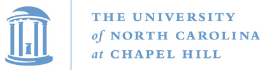 Look at input a= “.”
Float Literal
Int Literal
7
COMP 520: Compilers – S. Ali
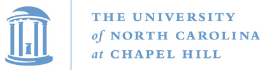 Look at input a= “;”
Float Literal
Int Literal
8
COMP 520: Compilers – S. Ali
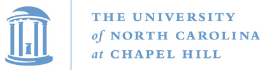 We can convert this to a DFA
9
COMP 520: Compilers – S. Ali
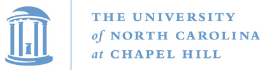 First step
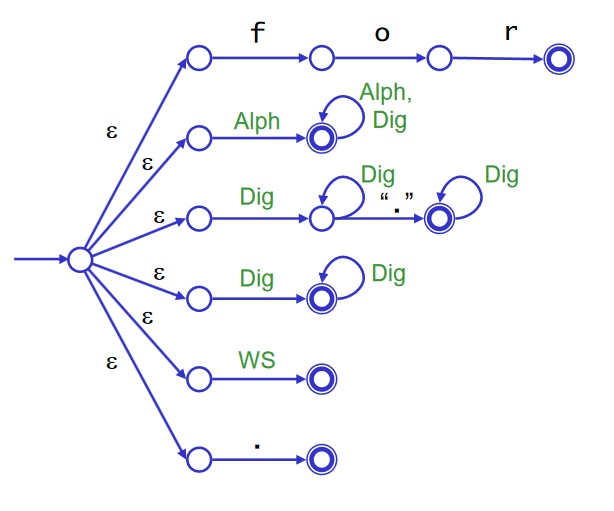 10
COMP 520: Compilers – S. Ali
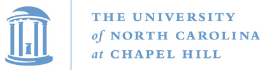 Found it! How can we make this deterministic?
Digit
Digit
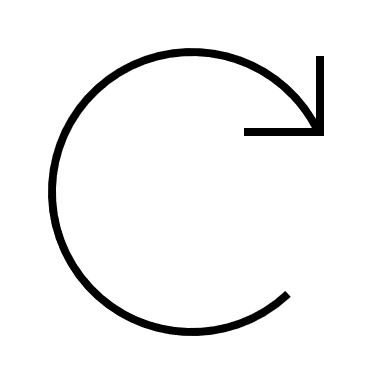 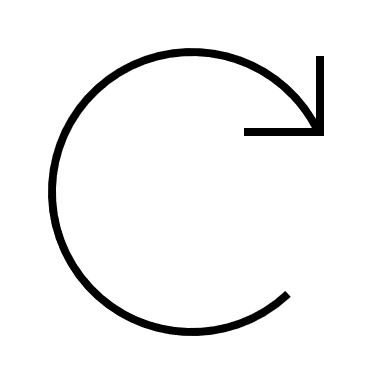 Digit
“.”
Digit
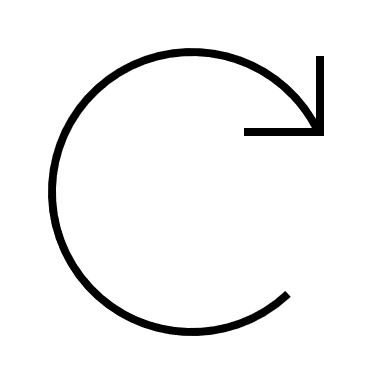 Digit
11
COMP 520: Compilers – S. Ali
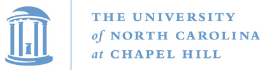 Combine Paths
Digit
Digit
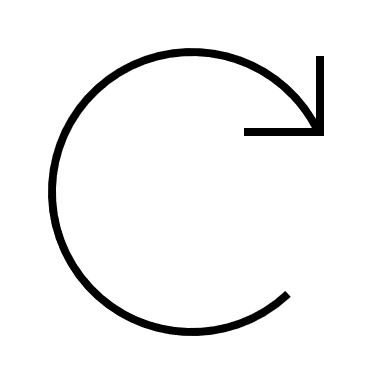 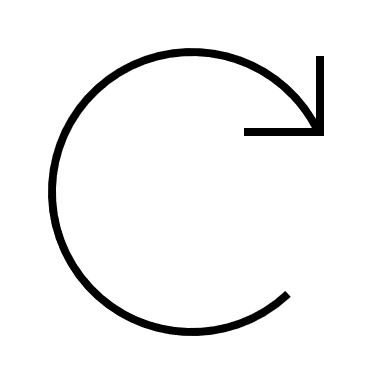 Digit
“.”
Float Literal
Int Literal
Now, by combining this path, every path has a uniquestart, thus no longer non-deterministic
12
COMP 520: Compilers – S. Ali
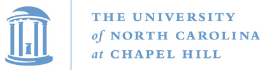 Apply a similar principal for reserved words
Make the path that starts with “Alphabetic” branch off if the reserved word is encountered.
Branch can rejoin “identifier” if more letters arrive
Simplified example:
FOR Token
Alpha
r
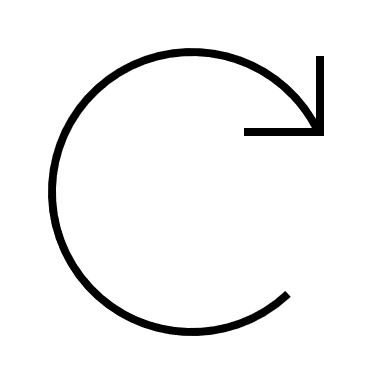 Alpha
f
o
Alpha \ ‘r’
ID
ID
ID
…
…
13
COMP 520: Compilers – S. Ali
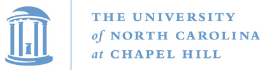 Non-deterministic unop vs binop
Recall: unop and binop have a common operator
Which one was it?
14
COMP 520: Compilers – S. Ali
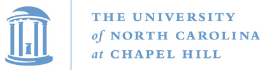 Non-deterministic unop vs binop
Recall: unop and binop have a common operator
For the Lexer, there is no deterministic way to find out (without making Lexing become Parsing):
15
COMP 520: Compilers – S. Ali
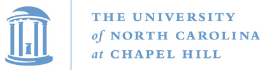 Non-deterministic unop vs binop
Recall: unop and binop have a common operator
For the Lexer, there is no deterministic way to find out (without making Lexing become Parsing):

Unop: { !, - }
Binop: { -, +, *, /, &&, ||, … }
16
COMP 520: Compilers – S. Ali
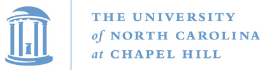 Non-deterministic unop vs binop
Unop: { !, - }
Binop: { -, +, *, /, &&, ||, … }

Thus, these Lexer non-terminals (and Parser terminals) should be combined into a single “Operator” Token
Operator: { !, -, +, *, /, … }
17
COMP 520: Compilers – S. Ali
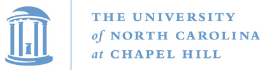 Otherwise…
Unary Operator
‘-’
Binary Operator
‘-’
Not scannable!
18
COMP 520: Compilers – S. Ali
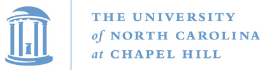 Non-determinism overview
Too computationally expensive
Great in theory, but we need to implement this

Useful when deriving the DFA though!
19
COMP 520: Compilers – S. Ali
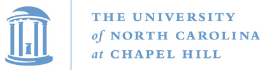 EBNF Properties
20
COMP 520: Compilers – S. Ali
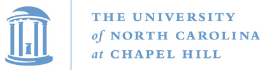 Recap
21
COMP 520: Compilers – S. Ali
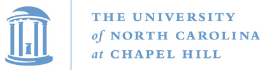 Recap
22
COMP 520: Compilers – S. Ali
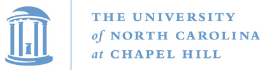 Recap
23
COMP 520: Compilers – S. Ali
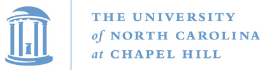 Recap
24
COMP 520: Compilers – S. Ali
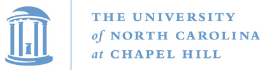 To derive these, two new definitions
25
COMP 520: Compilers – S. Ali
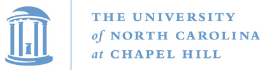 To derive these, two new definitions
26
COMP 520: Compilers – S. Ali
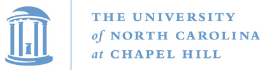 Start off with the easy one
27
COMP 520: Compilers – S. Ali
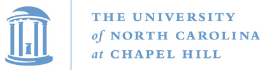 Nullable Inductive Structure
Rules for induction (to determine “eventually can derive”)
28
COMP 520: Compilers – Jan Prins, S. Ali
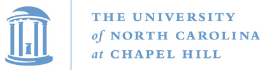 Is Nullable(S)?
29
COMP 520: Compilers – S. Ali
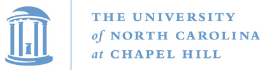 The hard way
D is nullable
B can derive D, which is nullable
A can derive BDA, and BD are nullable
Oh, A is recursive
A will eventually have ‘a’
Thus Nullable(S)=false
30
COMP 520: Compilers – S. Ali
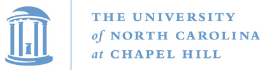 The easy way
31
COMP 520: Compilers – S. Ali
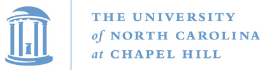 The normal way (Remove $)
32
COMP 520: Compilers – S. Ali
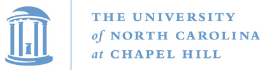 The normal way (Remove $)
33
COMP 520: Compilers – S. Ali
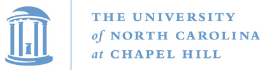 Starters(A)
34
COMP 520: Compilers – S. Ali
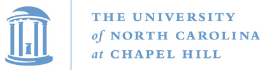 Starters(A)
35
COMP 520: Compilers – S. Ali
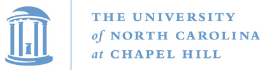 Followers(A)
36
COMP 520: Compilers – S. Ali
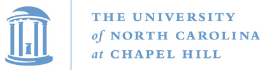 Followers(A)
37
COMP 520: Compilers – S. Ali
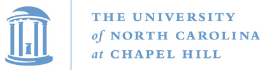 Best shown through example..
38
COMP 520: Compilers – S. Ali
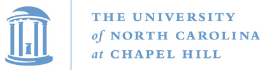 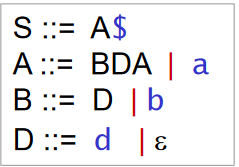 S is not in the RHS of any rule
= {$}
A is in RHS of 1st and 2nd rule
39
COMP 520: Compilers – Jan Prins S. Ali
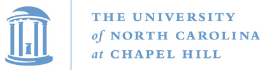 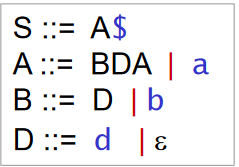 Starters(A)
40
COMP 520: Compilers – S. Ali
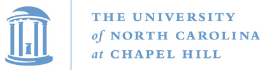 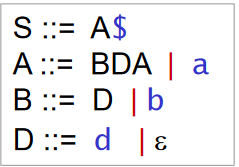 Starters(A)
41
COMP 520: Compilers – S. Ali
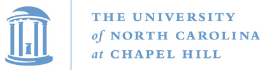 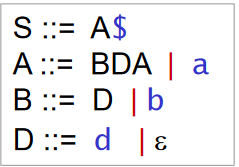 S is not in the RHS of any rule
= {$}
A is in RHS of 1st and 2nd rule
= {a,b,d}
See previous slides
= {a,b,d}
D is in RHS of 2nd and 3rd rule
42
COMP 520: Compilers – Jan Prins S. Ali
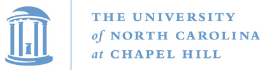 Example skipped indices
Because index can be large when inducting in an unintuitive way
Some grammars will reach a fixed point no matter what
43
COMP 520: Compilers – S. Ali
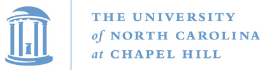 Why generate Follower Sets?
Consider BlockStmt ::= { Statement* }

What is Followers( Statement* )?
44
COMP 520: Compilers – S. Ali
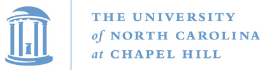 Why generate Follower Sets?
Consider BlockStmt ::= { Statement* }

What is Followers( Statement* )?

That means we can keep taking in statements unless we see }
while( currentToken != RightCurlyBrace ) {
   parseStatement();
}
45
COMP 520: Compilers – S. Ali
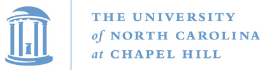 Final Property! Predict(A)
46
COMP 520: Compilers – S. Ali
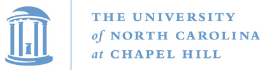 Final Property! Predict(A)
47
COMP 520: Compilers – S. Ali
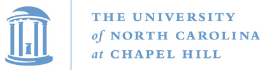 Final Property! Predict(A)
48
COMP 520: Compilers – S. Ali
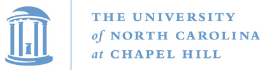 LL(1) Condition
49
COMP 520: Compilers – S. Ali
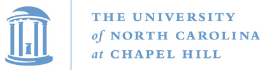 Example: Is it LL(1)?
50
COMP 520: Compilers – S. Ali
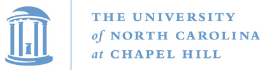 Is it LL(1)?
Identify choice and repetition points
51
COMP 520: Compilers – S. Ali
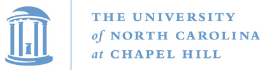 Is it LL(1)?
52
COMP 520: Compilers – S. Ali
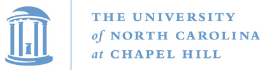 Is it LL(1)?
53
COMP 520: Compilers – S. Ali
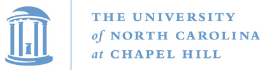 Is it LL(1)?
54
COMP 520: Compilers – S. Ali
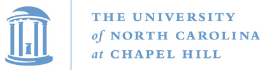 Wrap-up
Predict sets useful for determining what rule you are in
Useful for determining LL(1) condition

With this, you can deterministically figure out which rule you are in (assuming the language allows for such)

Written Assignment 1 will go over the PA-1 theory
Midterms contain a mix of PA-1 implementation questions and theory
55
COMP 520: Compilers – S. Ali
End
56
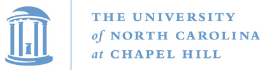 57
COMP 520: Compilers – S. Ali
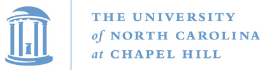 58
COMP 520: Compilers – S. Ali
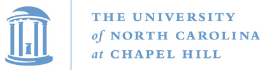 59
COMP 520: Compilers – S. Ali
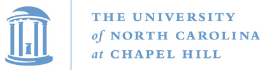 60
COMP 520: Compilers – S. Ali